Important Grazing Tips
Know DM availability and allow 3.0% - 3.5% DM per head daily.
Take no more than 30%- 50% available DM in a single grazing.
Move forward rapidly to not allow too many bites of the same plant.
Know the brix content.
Turn into new paddocks in early to mid-afternoon (peak brix or plant sugars).  
Stage of forage maturity critical – Mid-stage to slightly beyond…
Slide Source: 
Allen Williams
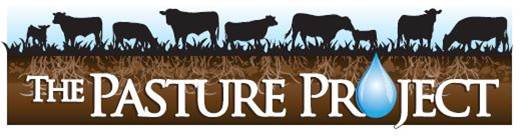